Table 1 Clinical Severity Scale Used to Assess Severity of Influenza
Clin Infect Dis, Volume 51, Issue 12, 15 December 2010, Pages 1355–1361, https://doi.org/10.1086/657309
The content of this slide may be subject to copyright: please see the slide notes for details.
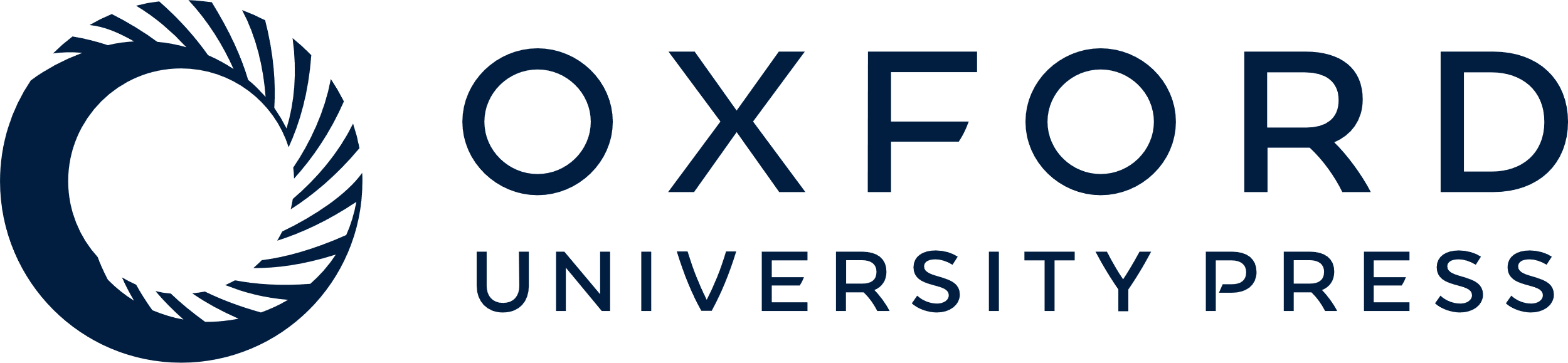 [Speaker Notes: Table 1 Clinical Severity Scale Used to Assess Severity of Influenza


Unless provided in the caption above, the following copyright applies to the content of this slide: © 2010 by the Infectious Diseases Society of America]